What are alternative religious movements?
RE KS4 CORE LEARNING JOURNEY
Why do we have human rights?
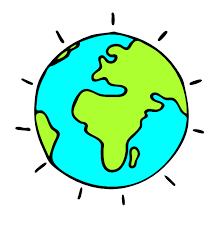 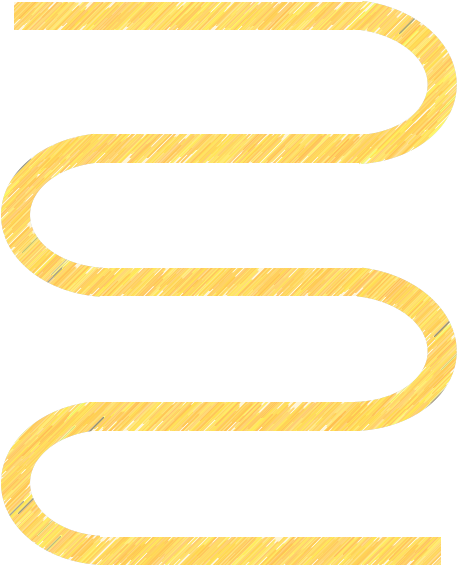 Ultimate questions: Ethics – how do we know what is right and wrong?
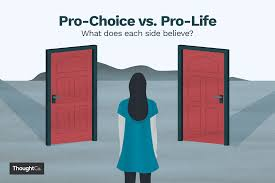 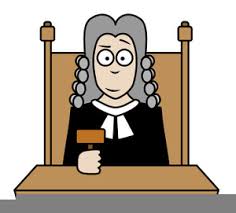 How ethical is AI?
Year 11
Should Euthanasia be legal in the UK?
What is the problem of Evil and suffering?
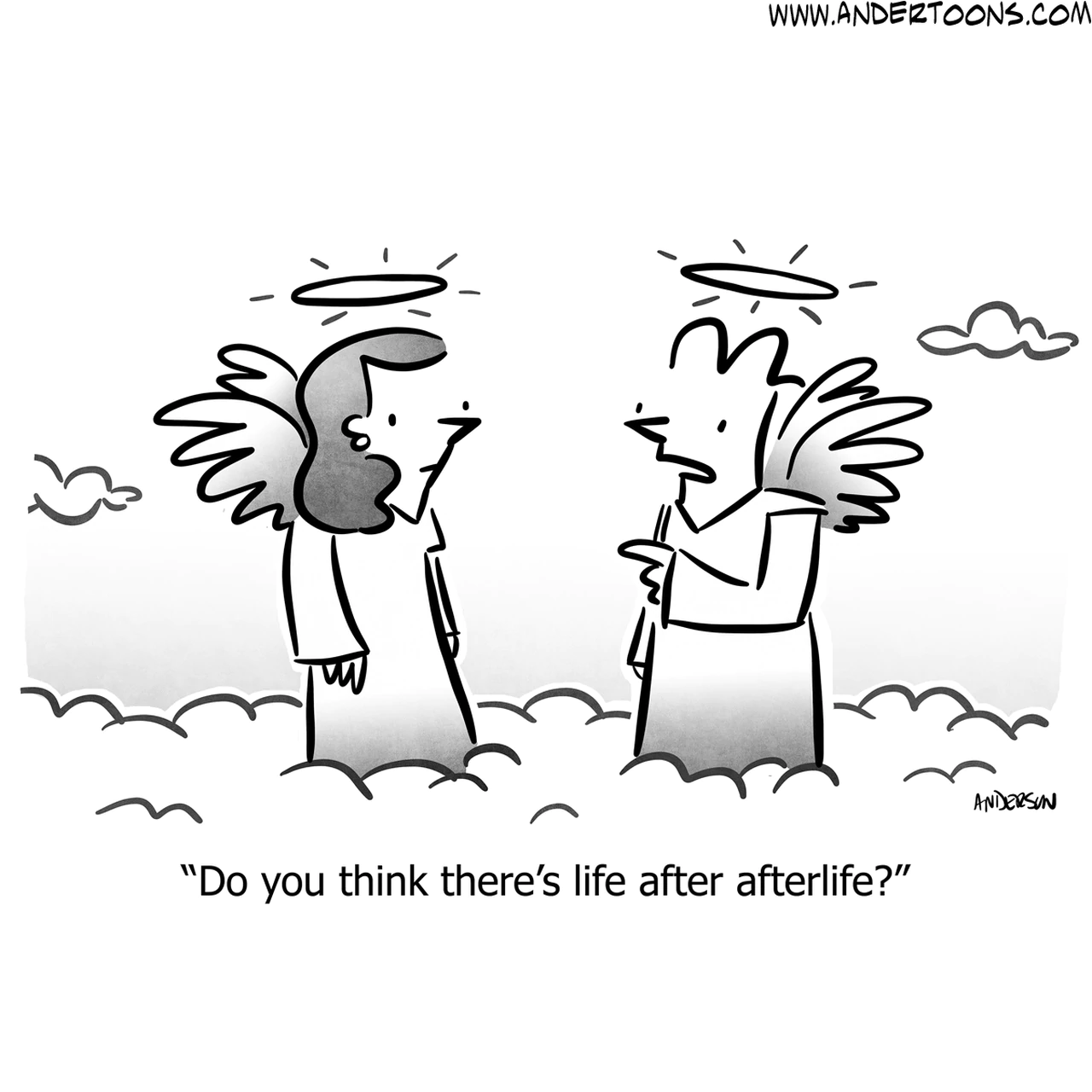 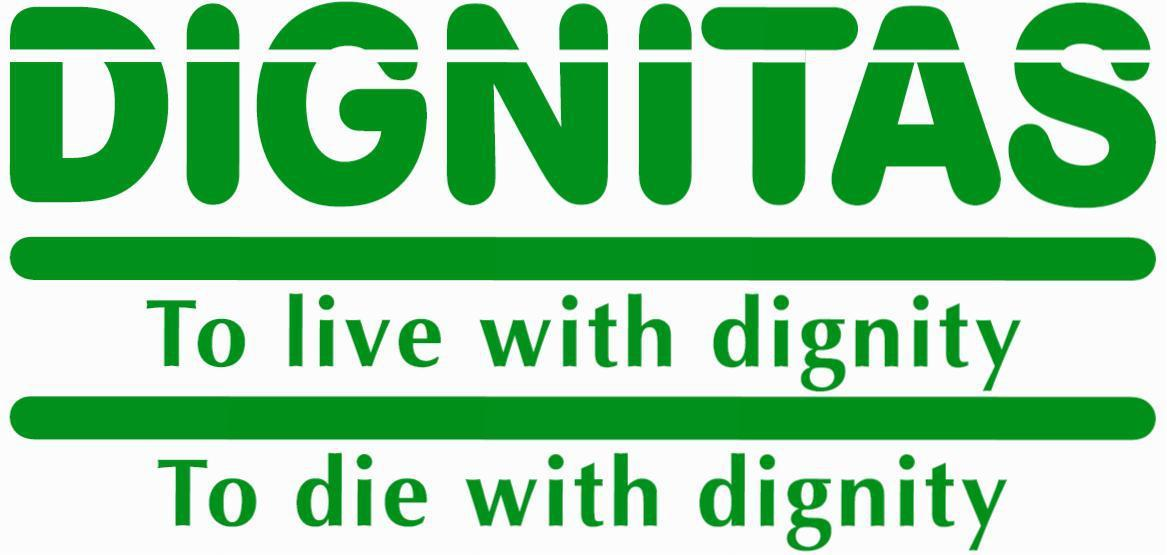 How does belief in the 
afterlife impact how we behave?
Year 10
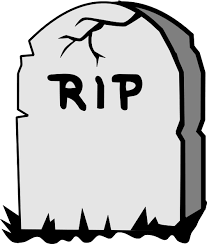